Set 1 Sounds
Read Write Inc
These are the sounds for Week 2 and Week 3The sounds must be pronounced clearly without the ‘uh’ at the end, e.g. ‘t’ not ‘tuh.’ The formation rhyme is below each phoneme (sound.)
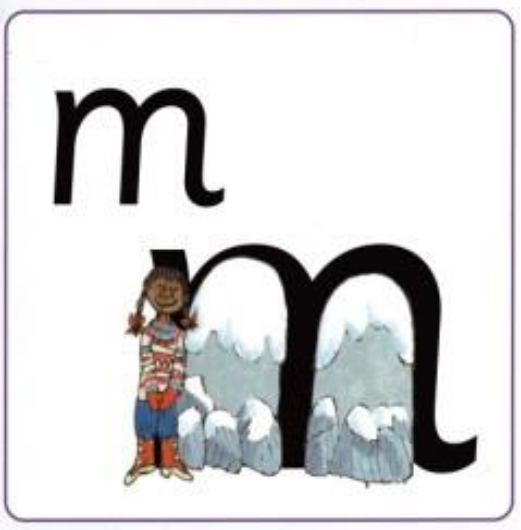 Down Maisie, mountain, mountain.
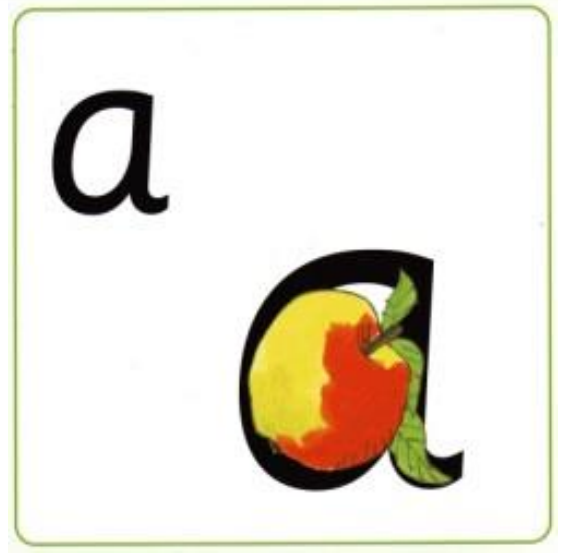 Around the apple and down the leaf.
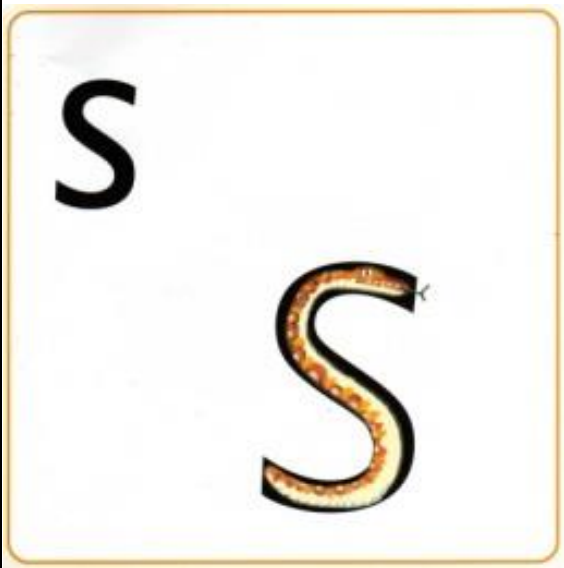 Slither down the snake.
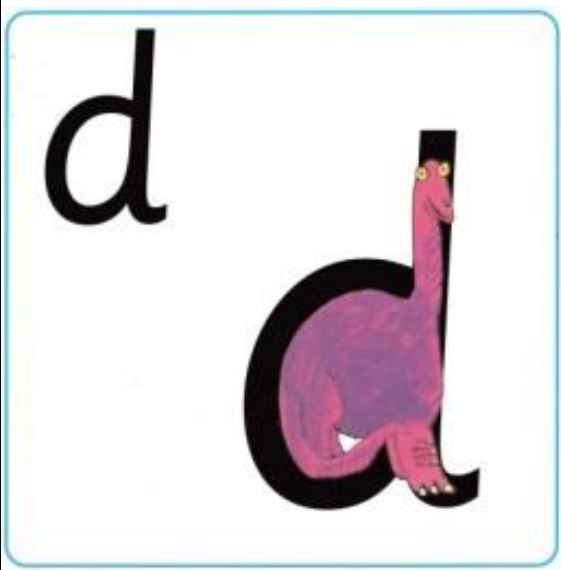 Around the dinosaurs bottom, up his tall neck and down to his toes.
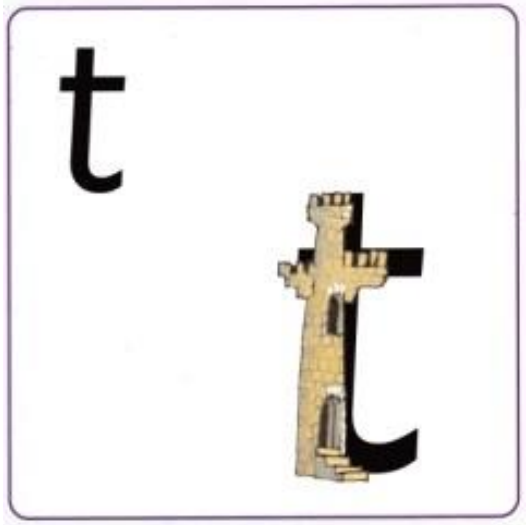 Down the tower, across the tower.
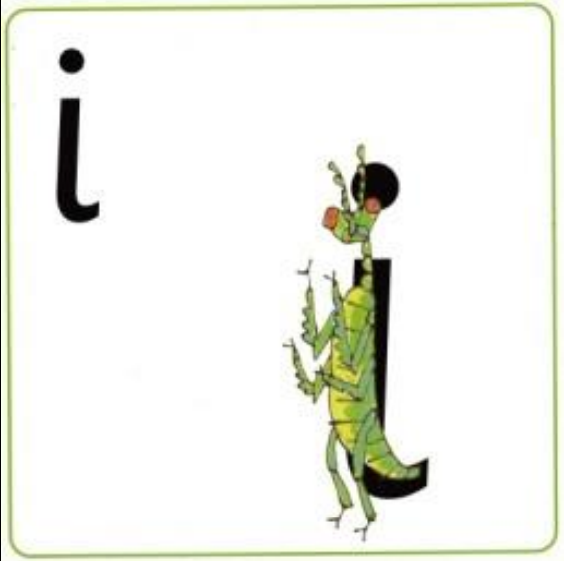 Down the body and dot for the head.
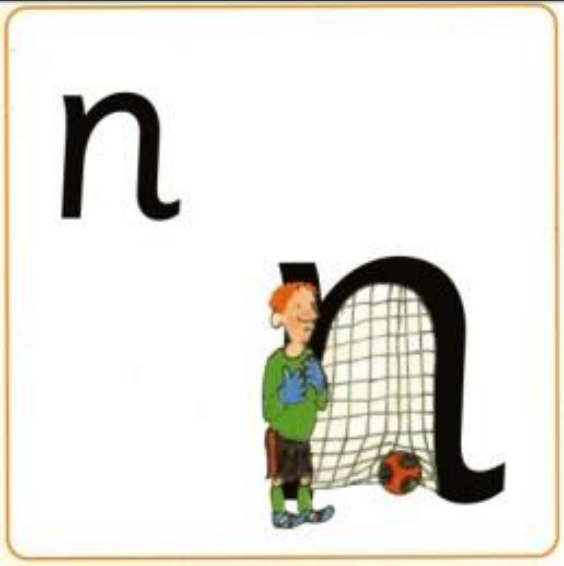 Down Nobby and over his net.
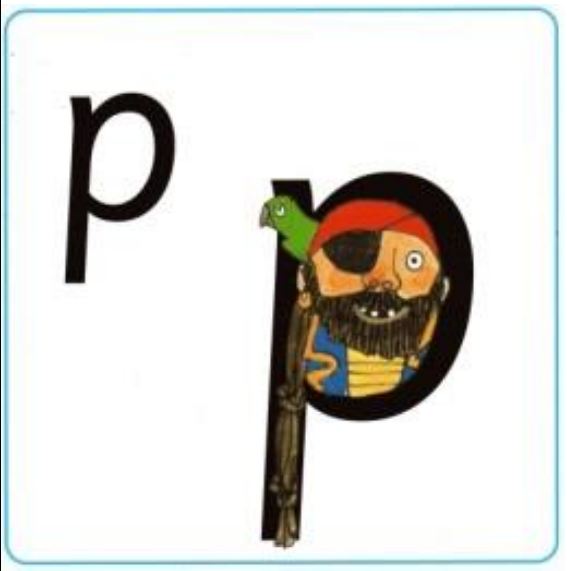 Down the pirates plait and around his face.
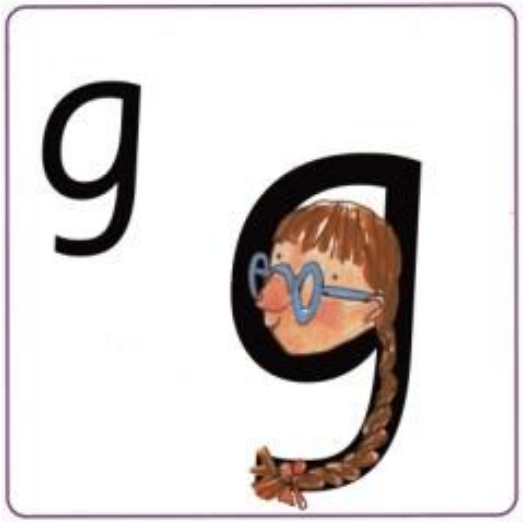 Around the girls face, down her hair and give her a curl.